User Education
Baik Sangyong
Cheng Zeng
Agenda
Why Need User Education
Examples of User Education 
Security-Reinforcing Application for User Education
Class Activity
Anti-Phishing Phil
Demo
Fallacies of User Education
Why Need User Education
User Education
Teach users how to be safe online
Protect people from security and privacy threats

“Human In The Loop” Model
User As Weakest Link in Security Activities

"Given a choice between dancing pigs and security, users will pick dancing pigs every time.“
--Edward Felten and Gary McGraw
Examples of User Education
Network Advertising Initiative (NAI) (http://www.networkadvertising.org)
Digital Advertising Alliance (DAA) (http://www.aboutads.info/)

DAA’s Education Principle: The DAA must maintain a central educational website and provide educational ads.
Network Advertising Initiative
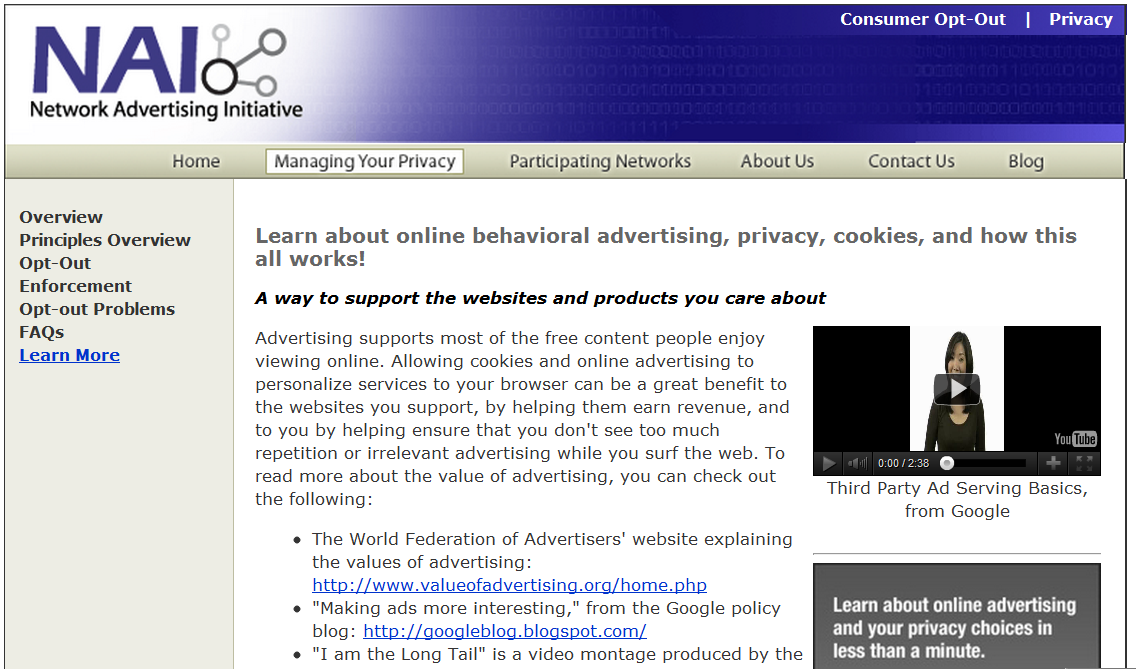 Digital Advertising Alliance
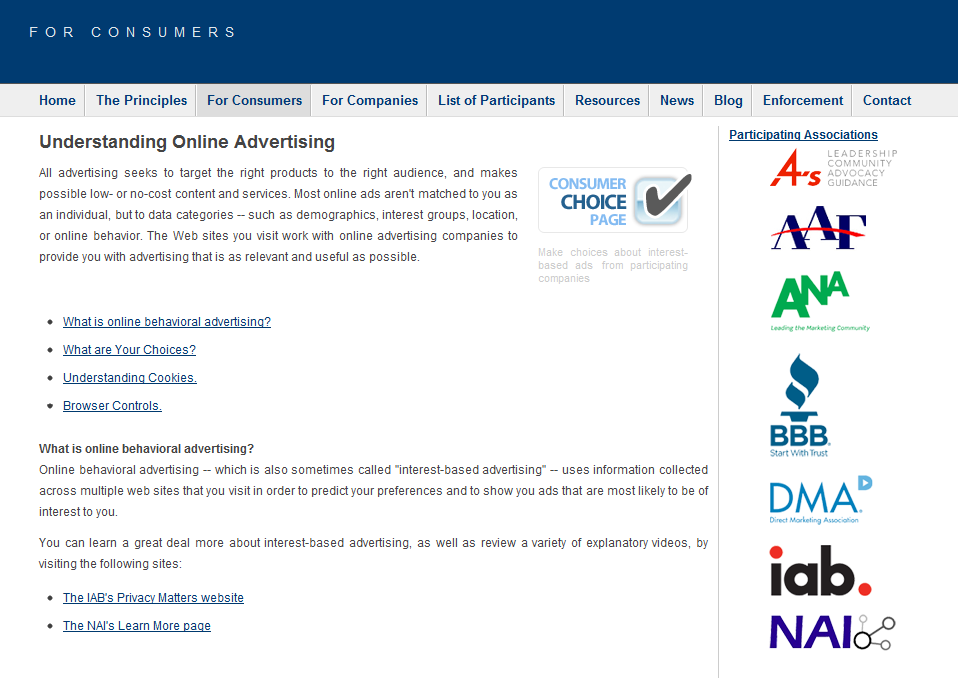 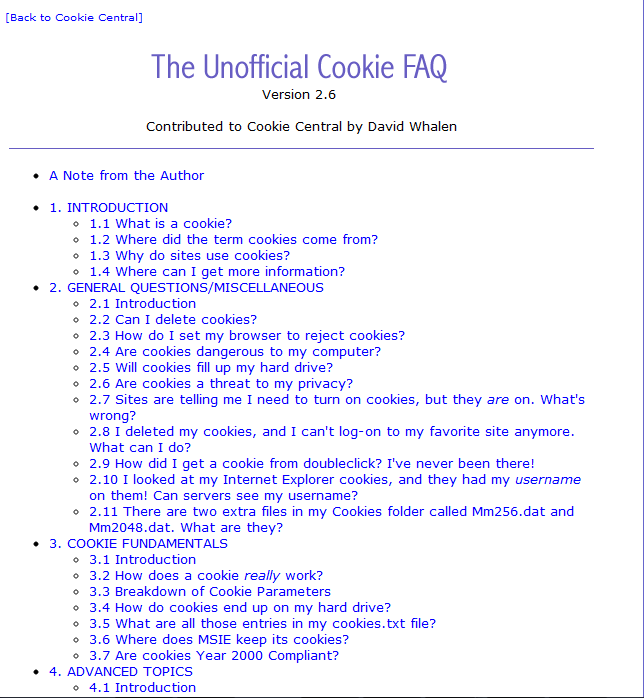 Cookie Education
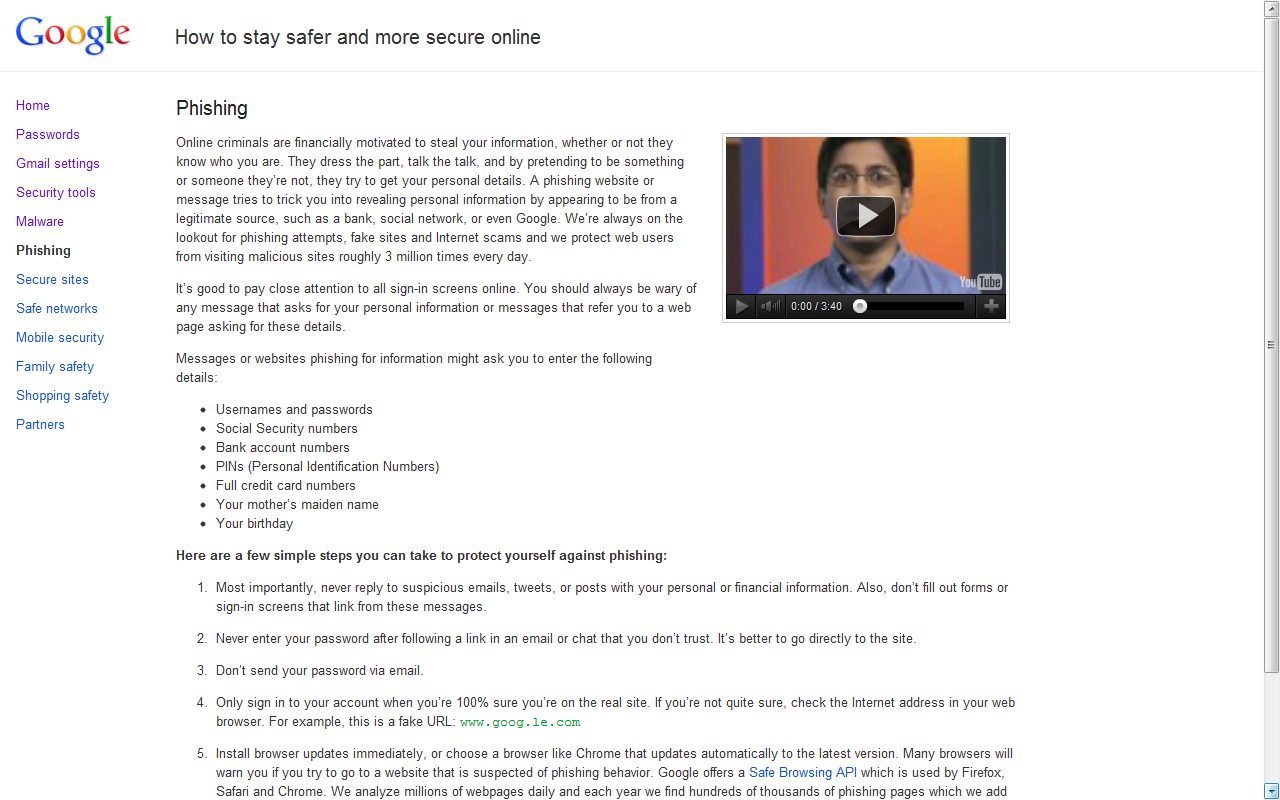 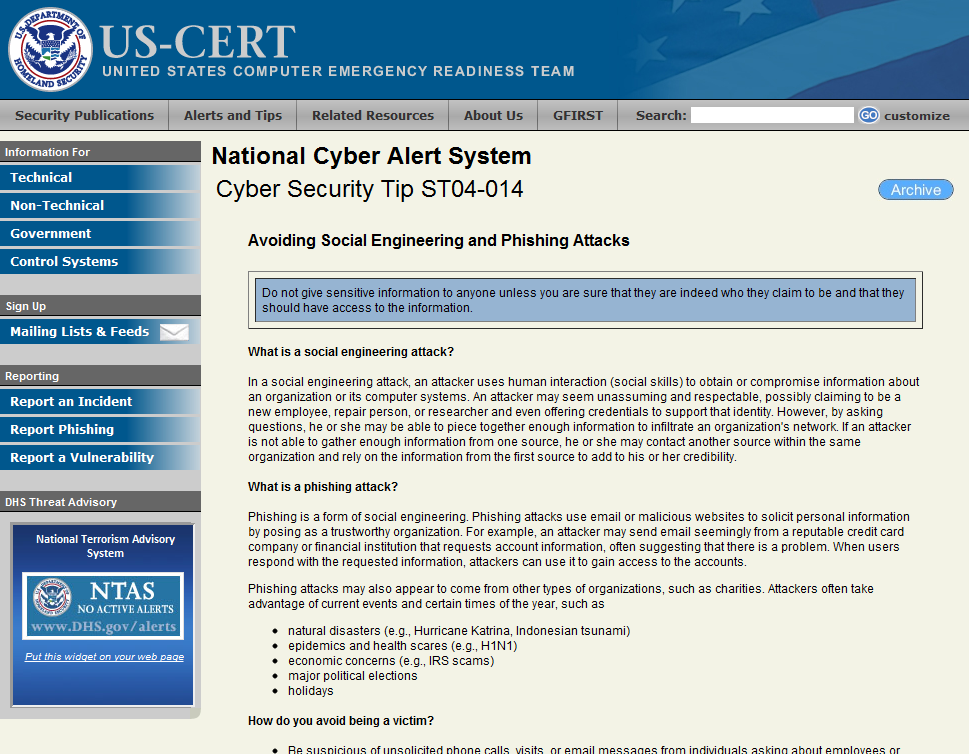 Cartoon about Spoofing
[http://www.securitycartoon.com/]
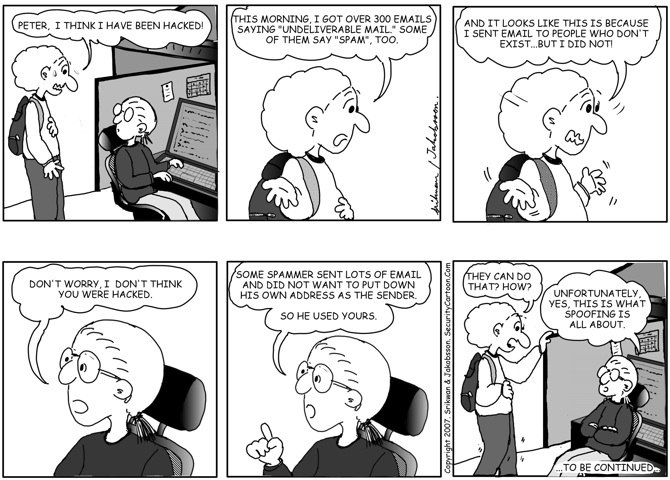 A Look At Cookies
http://www.youtube.com/watch?v=TBR-xtJVq7E
Cookies
http://www.youtube.com/watch?v=HC7CDqCrqnE
Got Cookies
http://www.youtube.com/watch?v=JYCpiZKY30E
What They Know Advertising Cookies And You
http://www.youtube.com/watch?v=O2wMVk10X0M
Which one do you like?
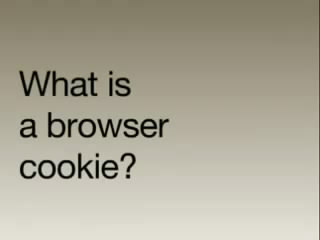 1
2
3
4
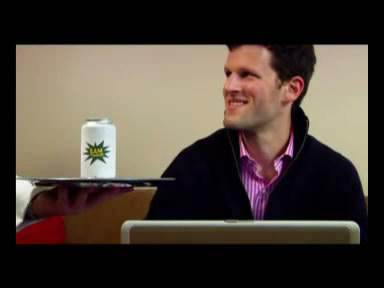 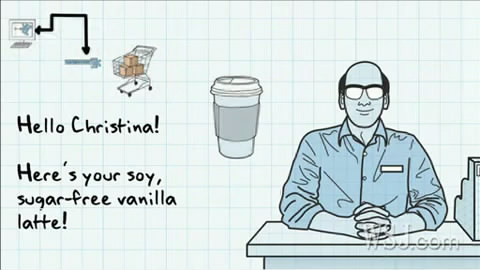 Staying Clear of Cyber Tricks
http://www.youtube.com/watch?v=MrG061_Rm7E
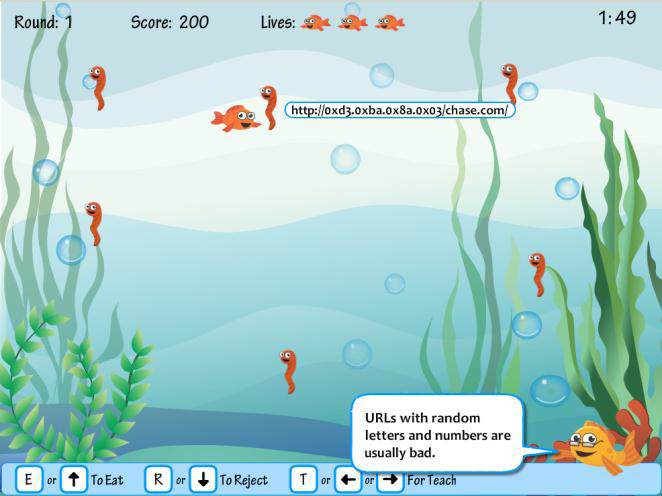 Security Reinforcement ApplicationsVicarious Security Reinforcement
[Villamarín-Salomón et al., 2010]
“Using Reinforcement to Strengthen Users' Secure Behaviors”
Security-Reinforcing Applications (SRA)
Inspired by Operant Conditioning Model
Reward users' secure behavior
Vicarious Security Reinforcement (VSR)
Inspired by Social Learning Theory
Help accelerate SRA benefits
Results
SRA improves users' secure behaviors
Not extinguish after several weeks
VSR accelerates learning of desired security behaviors in SRA users.
Operant Conditioning (OC) Model
Operant Conditioning
A form of psychological learning
An individual acquires or maintains a behavior as a result of the behavior's consequences to the individual
Reinforcer
Consequence that strengthen a behavior
Positive Reinforcement
Present something pleasing
Negative Reinforcement
Remove something displeasing
Punishment
Consequence that weaken a behavior
Antecedent
Stimuli present in the environment only immediately before behaviors that are reinforced
Security-Reinforcing Applications
Security-Reinforcing Applications
Reinforce users' secure behaviors
Deploy within organizations
Secure Behavior
Rejection of unjustified risks (UR)
Acceptance of justified risks (JR)
Insecure Behaviors
Acceptance of unjustified risks (UR)
Rejection of justified risks (JR)
Justified Risks
primary tasks
no other alternatives to accomplish such tasks
no means to mitigate the risks
Example of UR and JR
UR may be an email message containing an attachment that is unexpected, from an unknown sender, unnecessary to the user's job-related tasks, or of a type that may spread infections (e.g., .exe). In this case, the user may mitigate the risk by, e.g., asking the sender to retransmit the attachment in a less risky file format (e.g., .txt). 
JR may be represented by an email that (a) the user was expecting and contains an attachment useful to complete a work-related task, or (b) was sent by a known member of the user's organization, with wording not appearing out of character for such sender, and explaining clearly why the recipient needs the attachment for her work.
Security-Reinforcing Applications
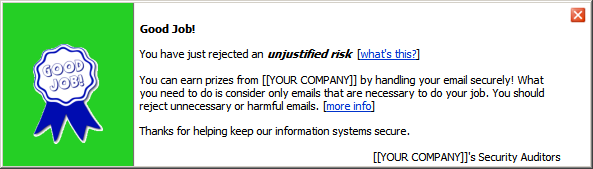 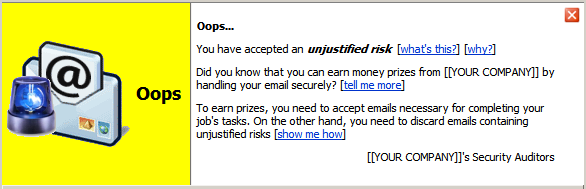 Security-Reinforcing Applications
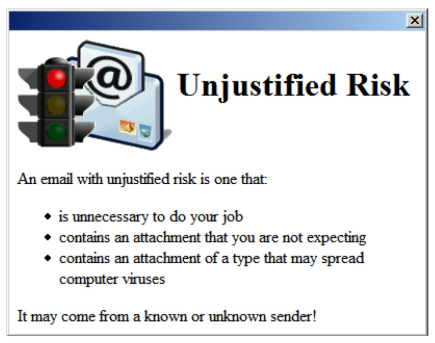 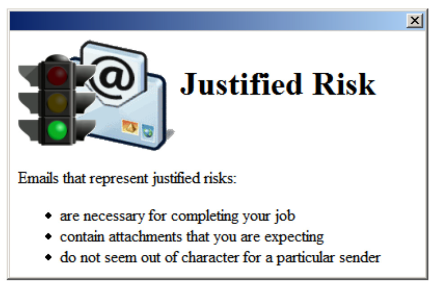 Vicarious Security Reinforcement
Problems when using SRA:
Take time for users to understand association between secure behavior and reward
Users handle some of risks, but may miss others

“Vicarious security reinforcement (VSR) can model secure behaviors and present their desirable consequences without waiting for users to emit fortuitously such behaviors and stumble upon their consequences.”
Social Learning (SL) Theory
Learning in social context
Individuals can also acquire and maintain behaviors by observing their consequences in others (models)
Vicarious reinforcement sub process
Attention
Retention
Reproduction
Motivation
Difference to Imitation
refrain from unwanted behavior by observing subsequent consequences
Vicarious Security Reinforcement
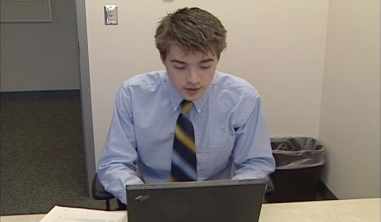 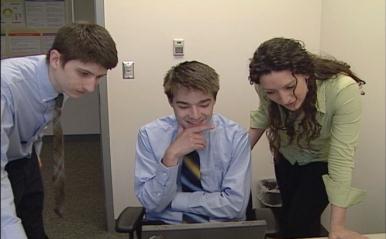 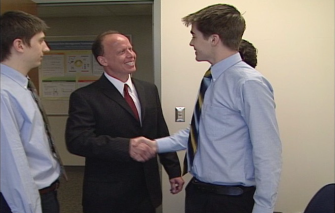 Vicarious Security Reinforcement
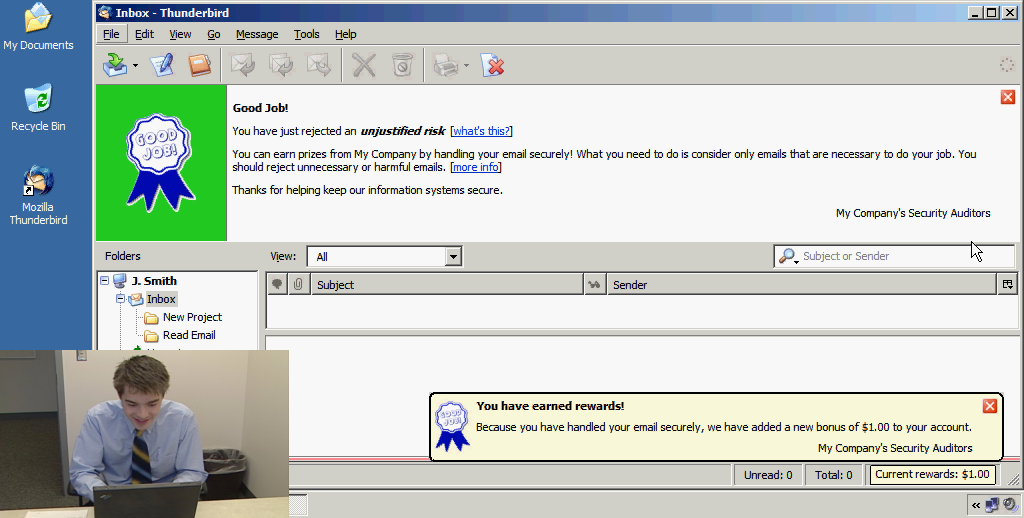 Experiment
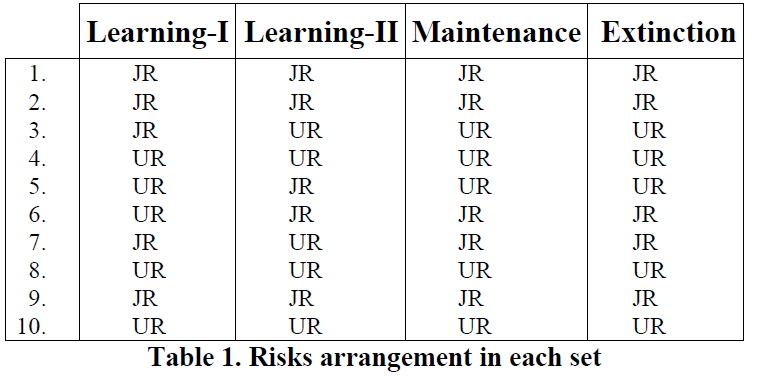 Experiment
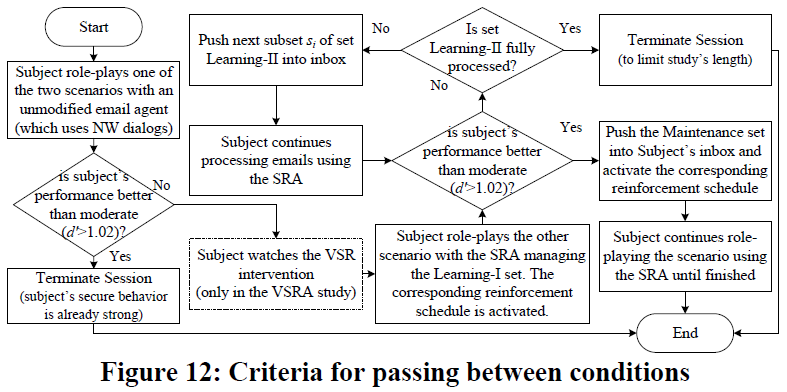 Comparison with PhishGuru
SRAs 
Embedded rewards
Organization-specific security policies and targeted attacks
With supervision
Educate about complex policies

PhishGuru
Links to websites with educational cartoons
Organization-specific security policies and targeted attacks 
Without supervision
quicker apply simpler policies
Class Activity: User Education on SNS Phishing
Contextual Training
Users are sent simulated phishing emails by the experimenter to test user’s vulnerability regarding phishing attacks
At the end of the study, user is notified about phishing attacks
No immediate feed-back
Embedded Training
Teaches user about phishing during regular usage of the application, such as email
Reflection Principle
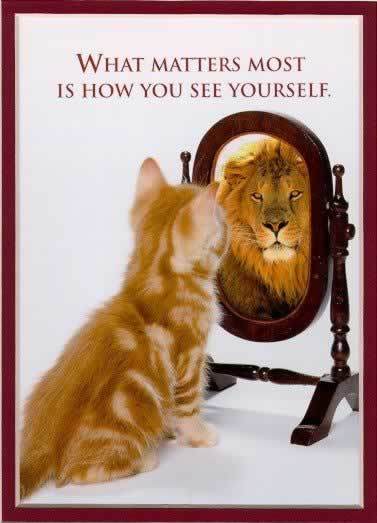 Reflection is the process by which learners are made to stop and think about what they’re learning
Story-based Agent Environment Principle
Agents are characters that help users regarding learning process
Conceptual-Procedural Principle
Conceptual & Procedural knowledge influence one and another
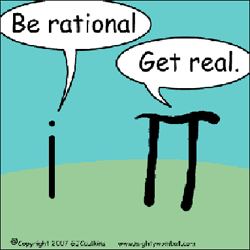 Demo of Anti-Phishing Phil
http://wombatsecurity.com/antiphishingphil
Another Form of Phishing Attack
Full Screen API Demo
Ad-Click Demo
http://www.yahoo.com/
User Should Reject Security Advice?
User rejecting security advice is rational from an economic perspective
100% of certificate error warnings appear to be false positive
Most security advices provide poor cost-benefit tradeoff to users and is rejected
How can we blame users for not adhering to certificate warnings when vast majority of them are false positives?
Users are the Weakest Link in Security
Why attack machines when users are so easy to target?
Most large web-sites offer security tips to users
Not so effective however
Users are lazy
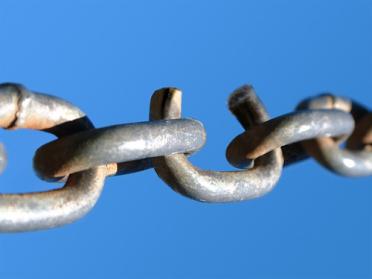 Why Do Users Disregard Security Warnings?
Overwhelmed
Benefits are moot or perceived as moot
Strong password does nothing in presence of keylogger
How often does user perceive a real attack?
Password Policies
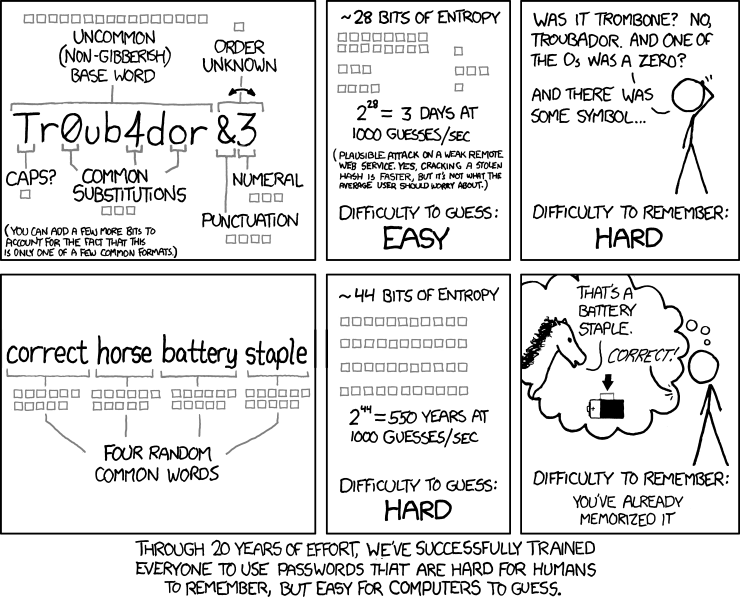 Teaching Users to Identify Phishing Sites By Reading URL
Phishers quickly evolve
Certificate Errors
Type https://www.paypal.com
Type http://www.paypal.com
Type paypal control + enter
Search Google for PayPal and click link
Click bookmarked https://www.paypal.com
Click bookmarked http://www.paypal.com

Problems?
Discussion